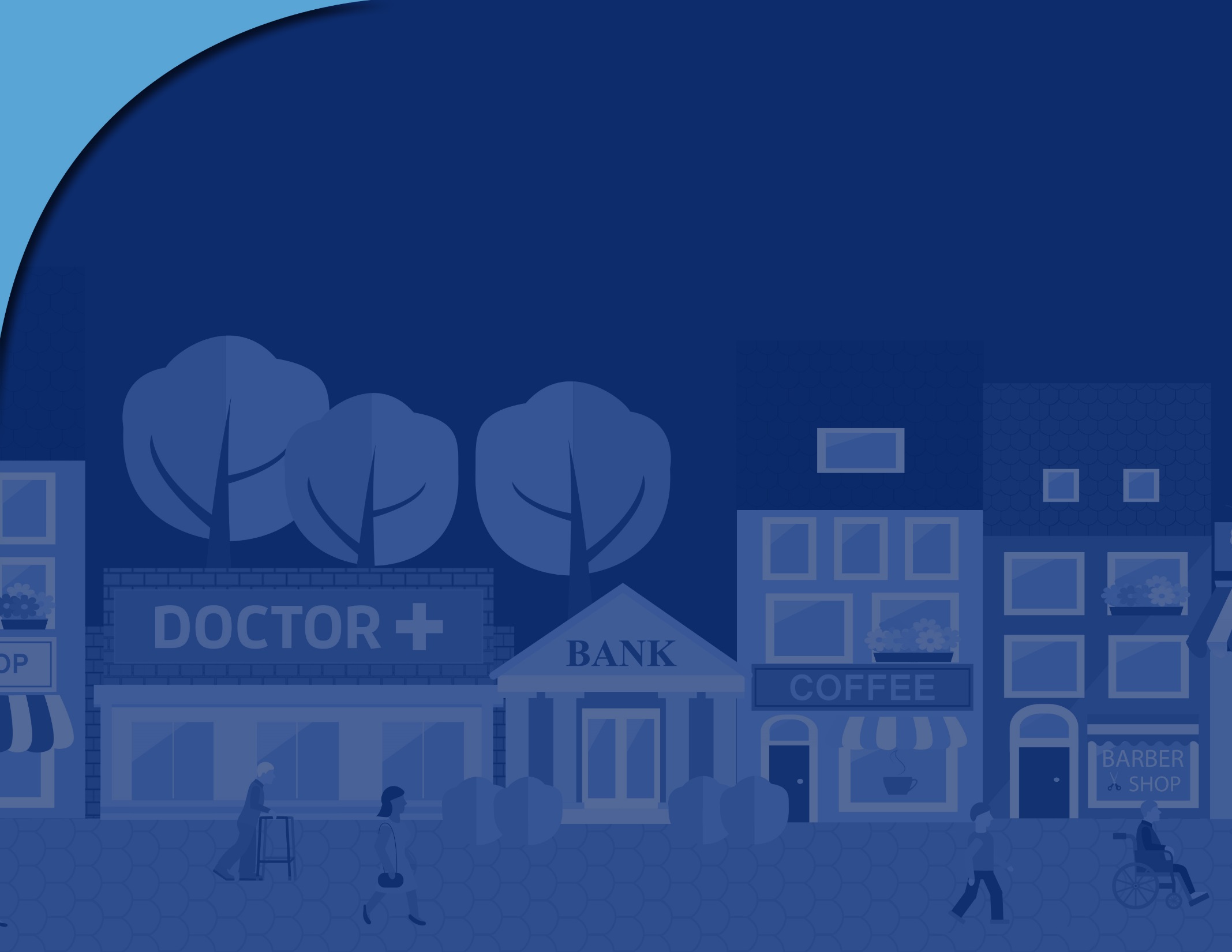 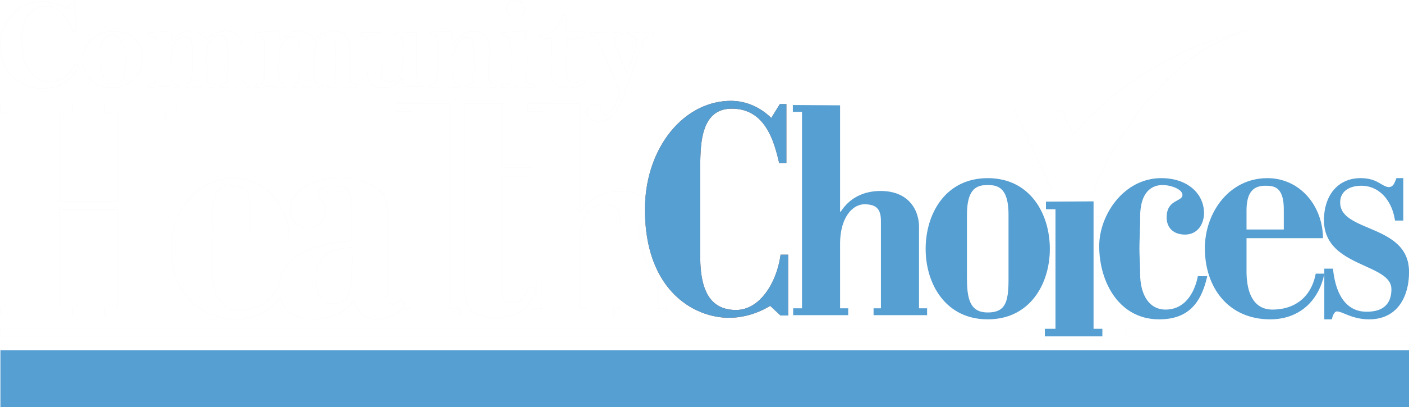 LTSS Subcommittee
Medical Assistance Advisory Committee
OFFICE OF LONG-TERM LIVING
DEPARTMENT OF HUMAN SERVICES
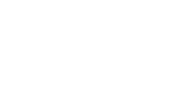 April 10, 2018
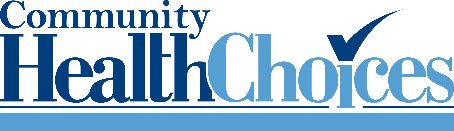 OLTL Updates
2
CHC AREAS OF CURRENT FOCUS:
Claims Processing for HCBS Providers
Medicare/Medicaid Participant and Provider Education
Person-centered Service Planning Process
Reviewing Changes in Person-Centered Service Plans
Transportation
Complaint and Grievance processes and notices for HCBS Services
Continuity-of-care period ending
Lessons Learned for the Southeast
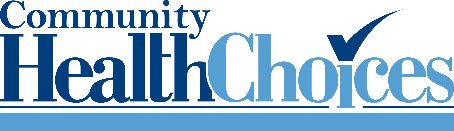 3
CHC Southeast Implementation Focuses
OBRA Assessments
Notifications have been sent to participants and assessments have begun.
Participant Communications Planning
An online participant training is being developed from a suggestion made at the MLTSS subMAAC.
Initial touchpoint flyer will be mailed in mid-July.
Provider Outreach and Education
SE kick-off communication was sent.
Provider events are scheduled for:
June 4 to 8 in Philadelphia
June 18 in Chester County
June 19 in Delaware County
June 20 in Montgomery County
June 21 in Bucks County
Population Identification
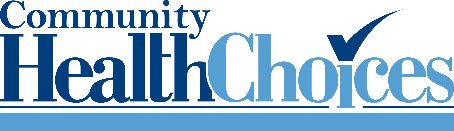 4
Additional OLTL Focus Areas
FED/PIA Implementation
LIFE Program Expansion
MMIS 2020
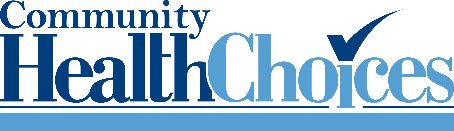 5
QUESTIONS
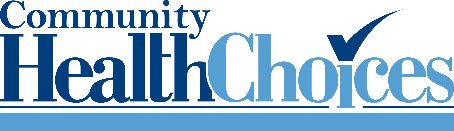 6